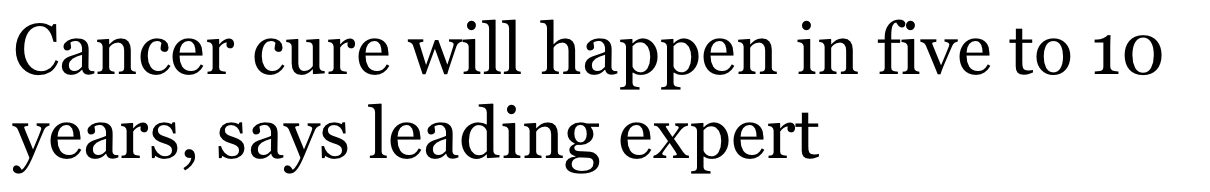 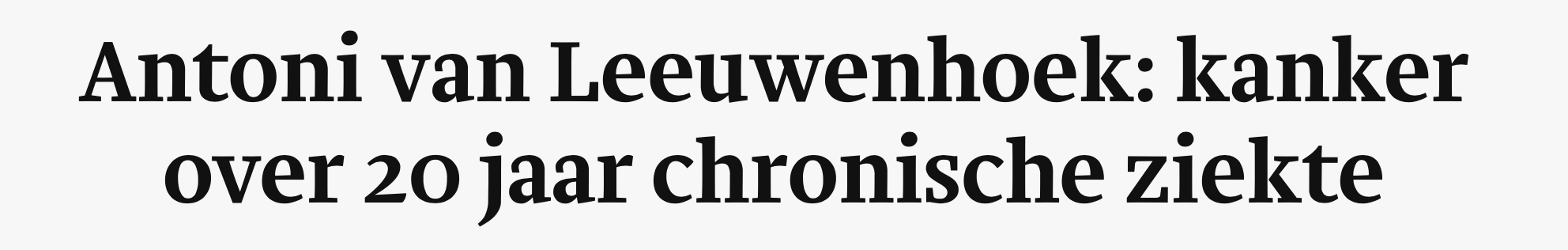 Behandeling van kanker in 2030
Nick Beije, MD PhD
Internist(-oncoloog) in opleiding
Erasmus MC Kanker Instituut, afdeling Interne Oncologie
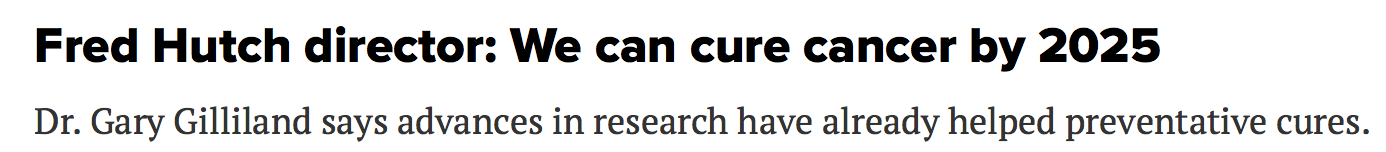 Overzicht
Waar komen we vandaan?

Huidige behandeling van kanker

Nieuwe therapieën in het veld
Targeted treatments
Immuuntherapie

Hoe nieuwe therapieën inzetten?
Biomarkers

Waar gaan we naartoe?
Introductie: the war on cancer
National Cancer Act in 1971, president Nixon
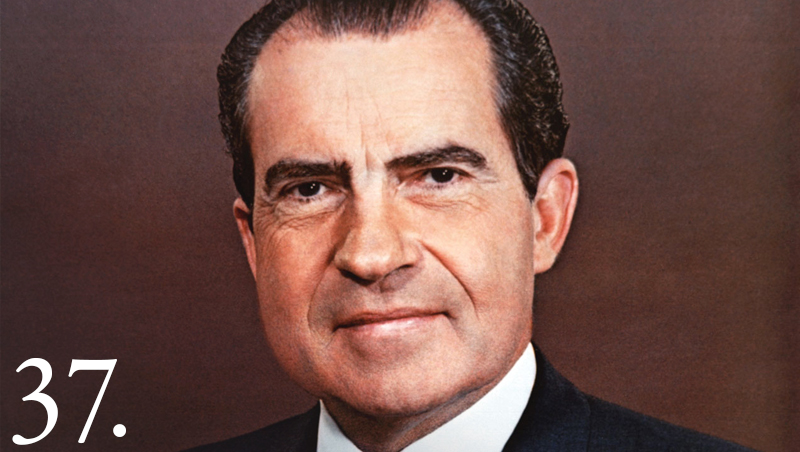 Whitehouse.gov
Introductie: succesverhalen
Zaadbalkanker
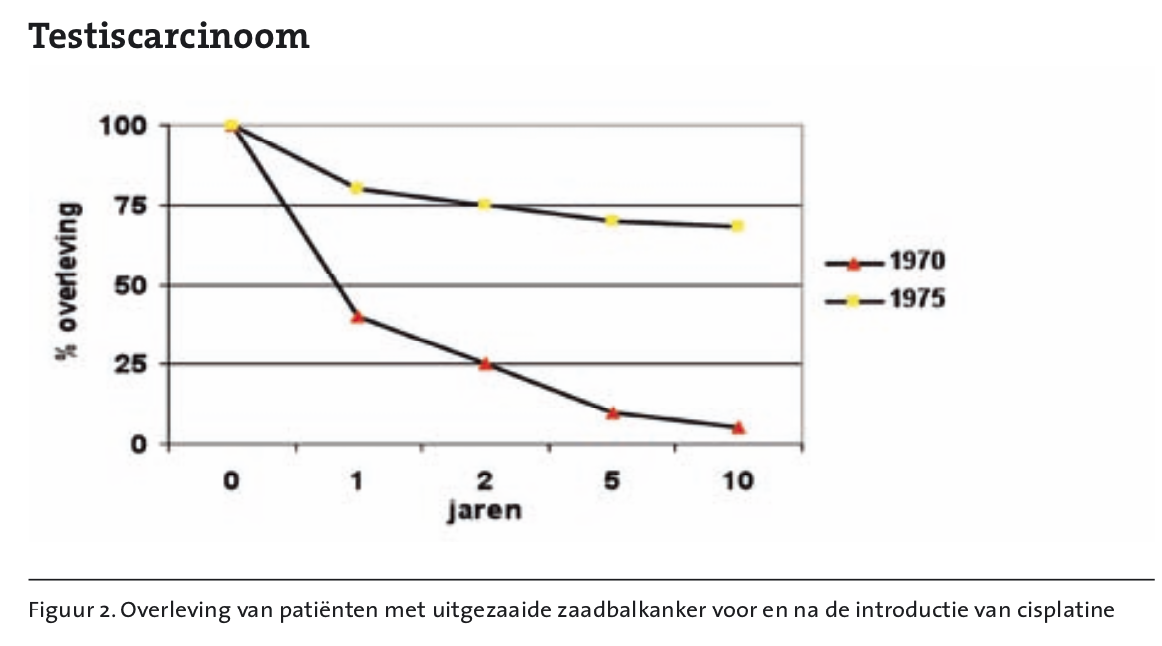 Oratie prof. de Wit, 2010
Introductie: huidige status
Soms ook nauwelijks vooruitgang
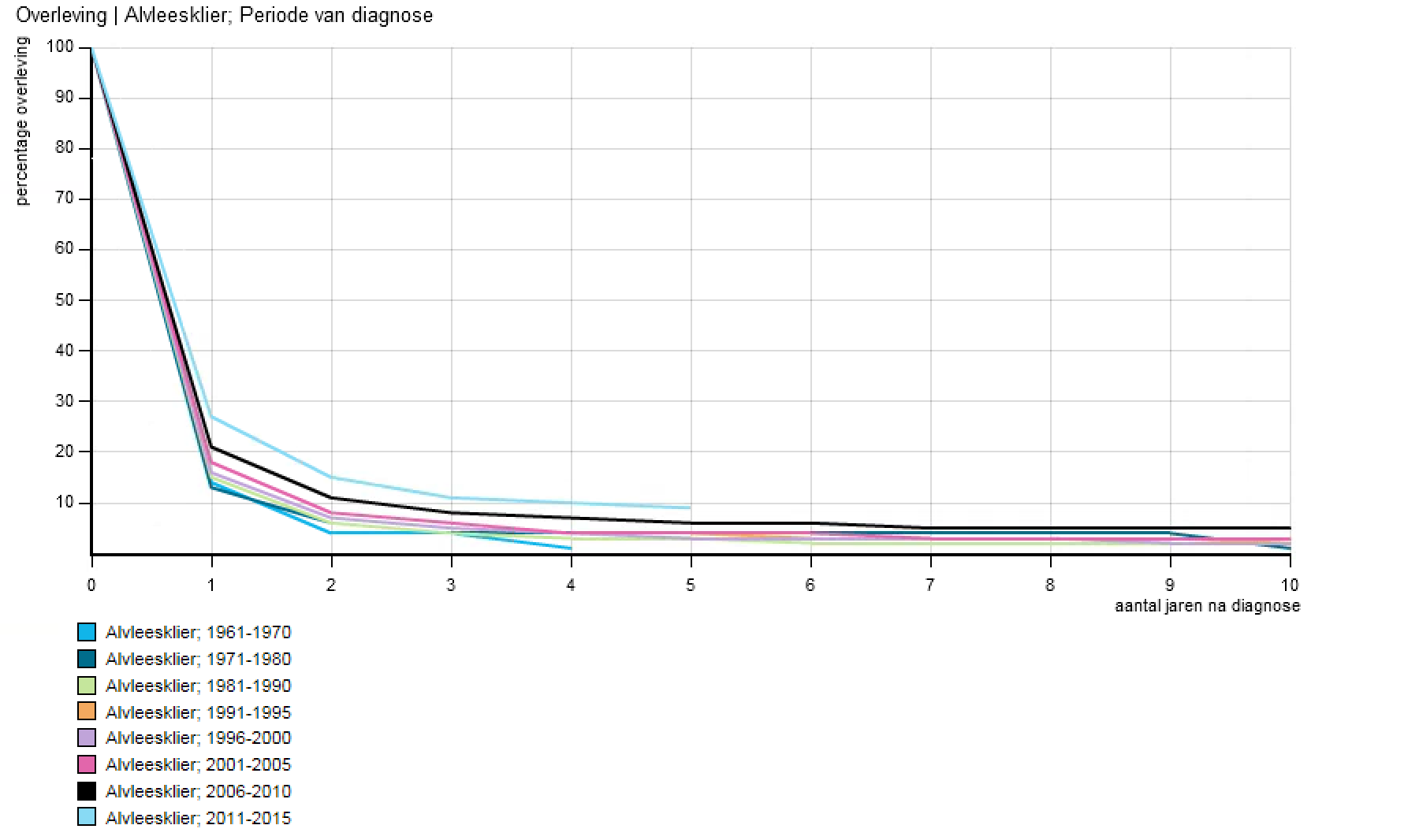 Hoe verminderen we sterfte aan kanker
Preventie/leefstijl
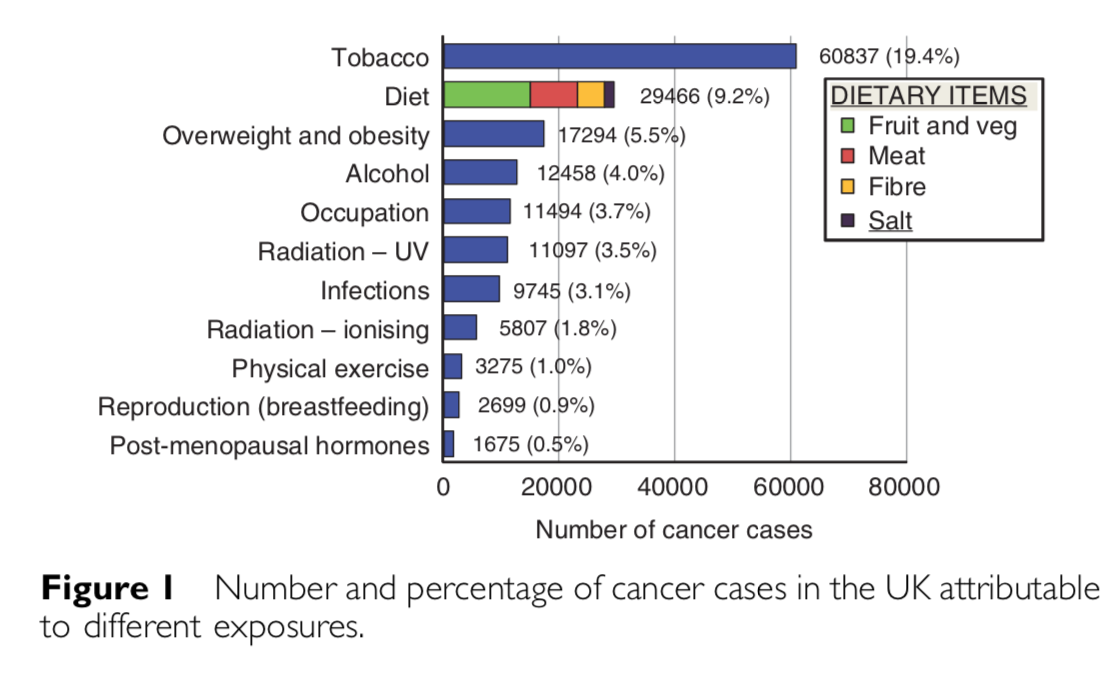 Parkin et al. Br J Cancer 2011
Hoe verminderen we sterfte aan kanker (2)
Preventie door vaccinatie
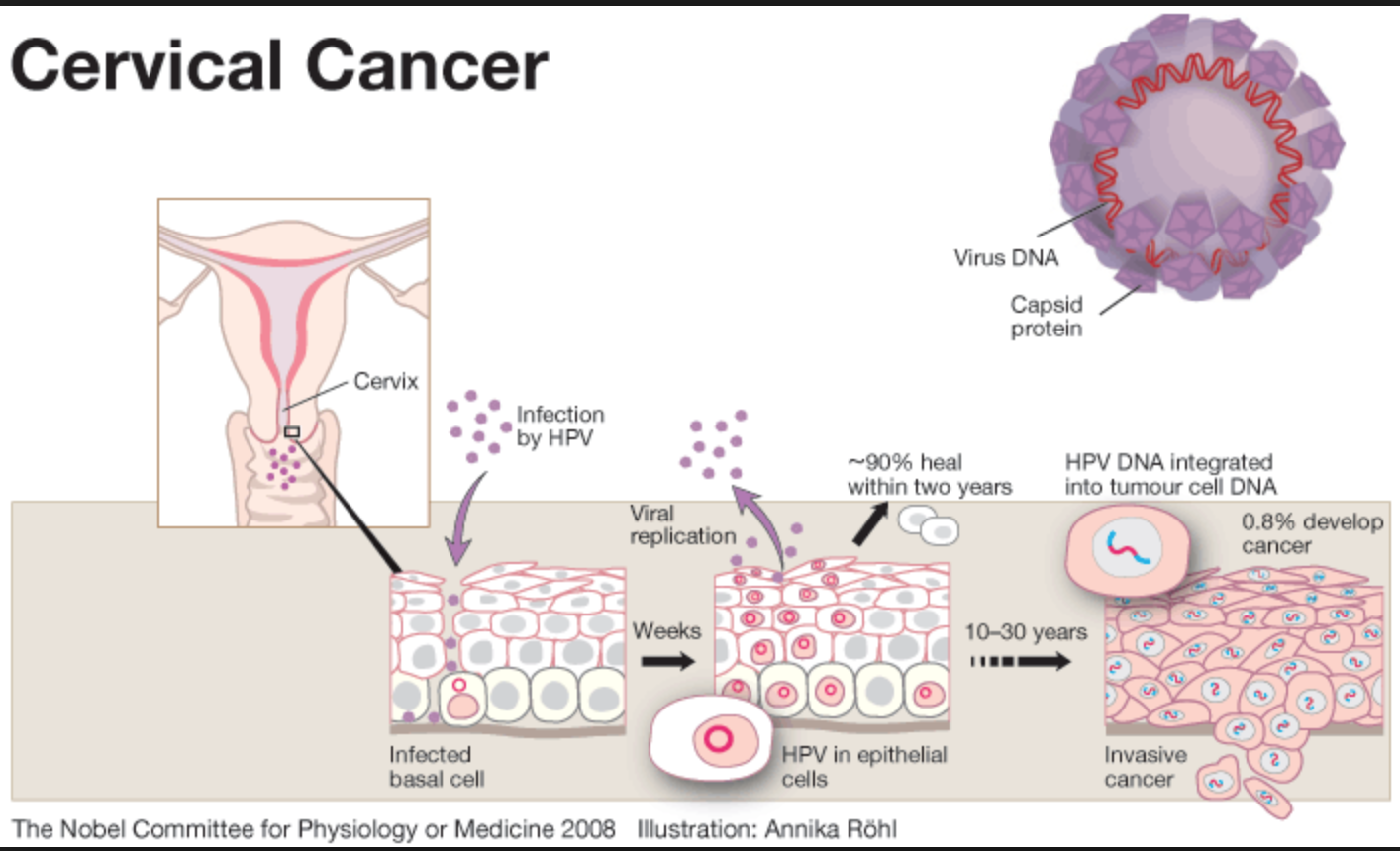 Hoe verminderen we sterfte aan kanker (3)
Vroegdetectie door bevolkingsonderzoek
Borstkanker (vrouwen 50 tot 75 jaar)
Darmkanker (personen 55 tot 75 jaar)
Baarmoederhalskanker (vrouwen 30 tot 60 jaar)

”Des te sneller de diagnose, des te beter de prognose”
Hoe verminderen we sterfte aan kanker (4)
Personalized medicine
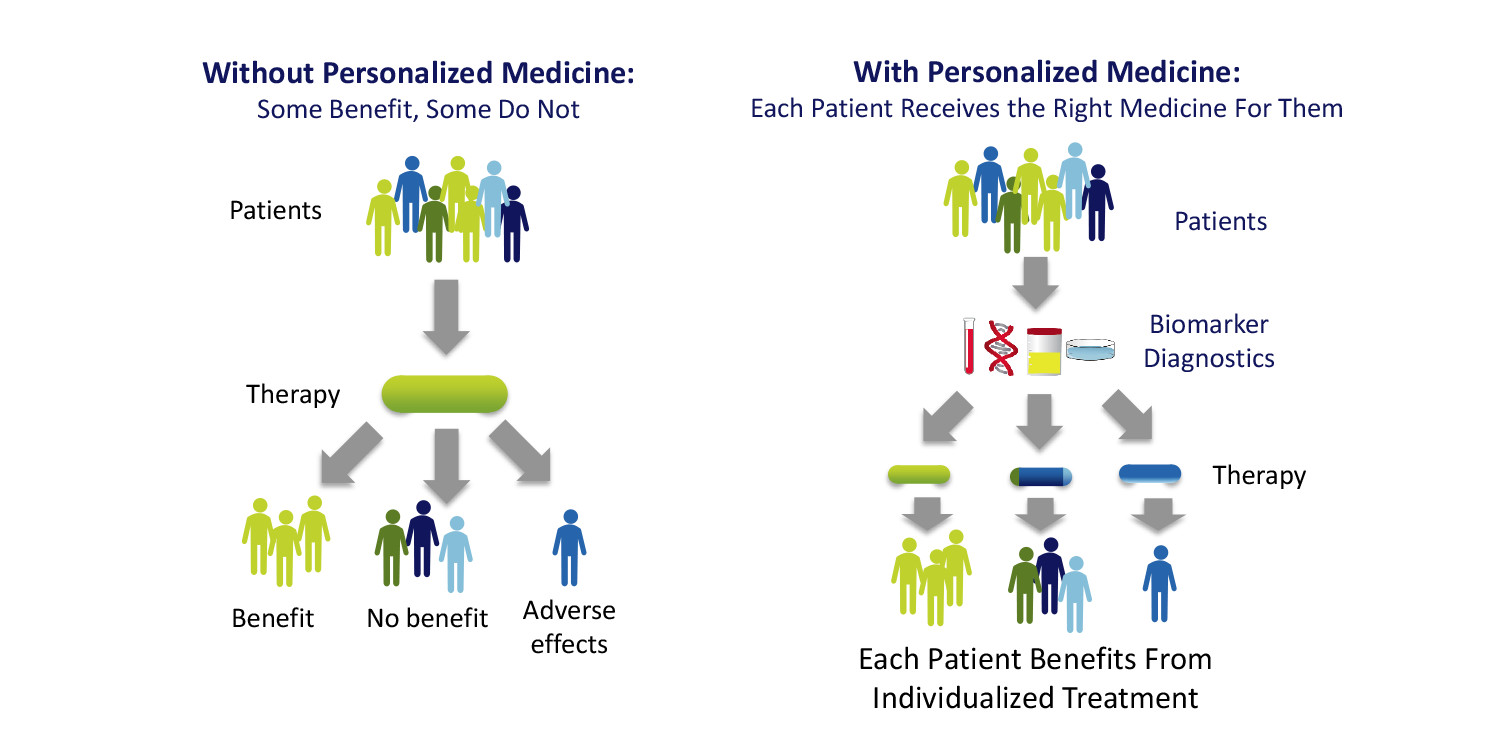 PhRMA Chart Packs
Als kanker is vastgesteld
Biopsie van de afwijking ter bevestiging van de diagnose
Disseminatie-onderzoek (zijn er uitzaaiingen?)


Operatie
Bestraling
Systemische therapie (bijvoorbeeld chemotherapie)
Praktijkvoorbeeld: borstkanker
Mevrouw K, 62 jaar
Sinds 3 weken een zwelling in de borst
Afwijking bij lichamelijk onderzoek
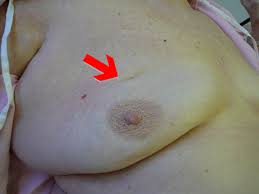 Een praktijkvoorbeeld: borstkanker
“Triple-diagnostiek” op de mammapolikliniek

Lichamelijk onderzoek (borst, lymfeklieren) 
Mammografie
BI-RADS score door de radioloog
Graad 1-2 goedaardig, geen kans op kwaadaardige tumor
Graad 3 waarschijnlijk goedaardig, <2% kans op kwaadaardig
Graad 4 verdacht, 23-34% kans op kwaadaardig
Graad 5 sterk verdacht, >95% kans op kwaadaardig
3     Naaldbiopsie van de zwelling
Diagnose borstkanker bevestigd
Onderzoek naar uitzaaiingen
Echo van de okselklieren
Foto van hart/longen & echo van de buik
(alternatief: CT scan)


Indien geen uitzaaiingen  operatie
Operatie primaire borstkanker
Schildwachtklierprocedure (ook wel “sentinel node procedure”)
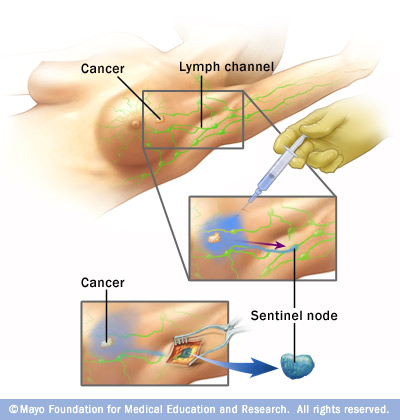 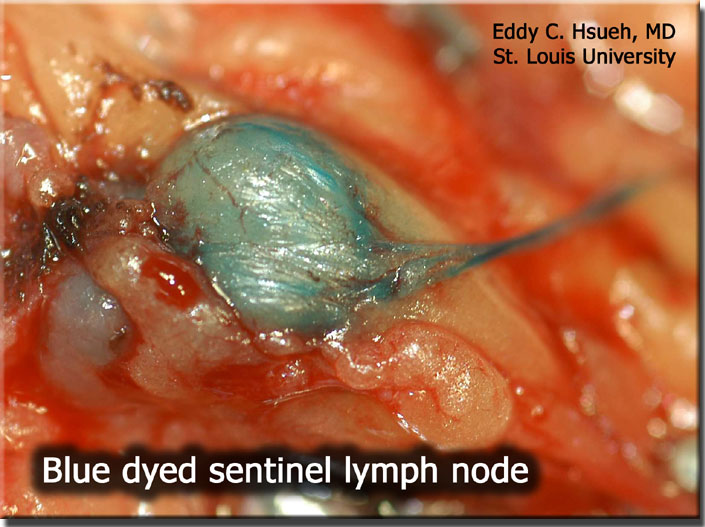 Na de operatie
Onderzoek door de patholoog van het tumorweefsel 
Diameter van de tumor
Hormoonreceptoren: oestrogeen receptor (ER), progesteron receptor (PR)
HER2/neu receptor





Stadiering volgens TNM systeem
T=tumor (1-4)
N=node (0-3)
M=metastasis (0-1)
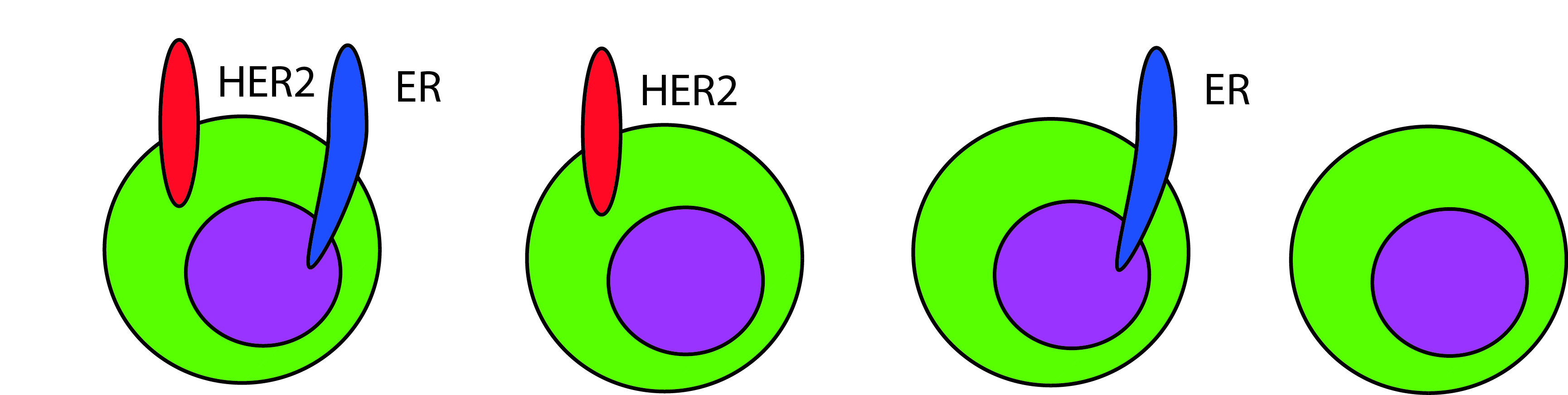 Na de operatie (2)
Bestraling van de borst

Lymfeklieruitzaaiing gevonden (N1)  altijd chemotherapie 
Soms ook bij “ongunstig N0” chemotherapie
Behandeling borstkanker
Ca 70% van de vrouwen krijgt na de operatie nog een behandeling

Chemotherapie 


anti-ER therapie (hormonale therapie) + chemotherapie


Anti-HER2 therapie + chemotherapie


Anti-ER therapie + anti-HER2 therapie + chemotherapie
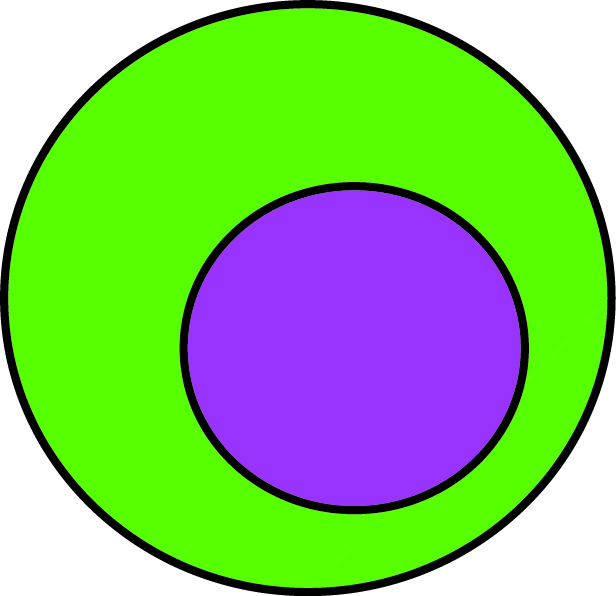 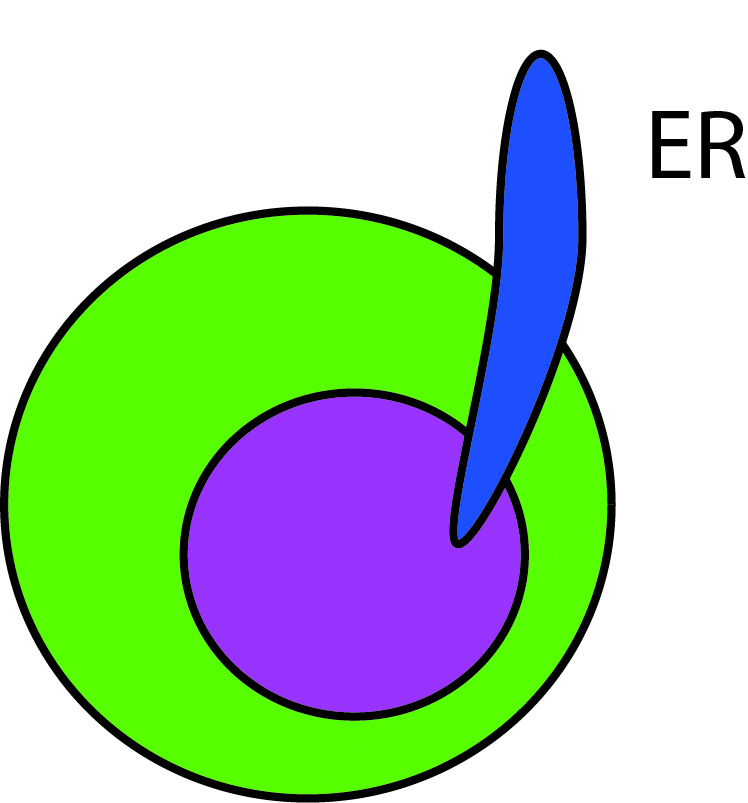 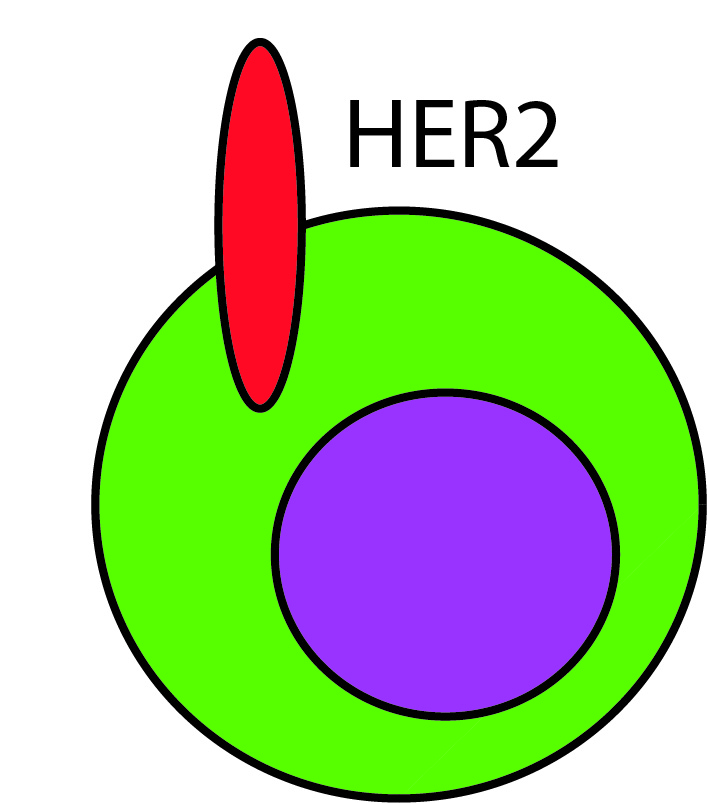 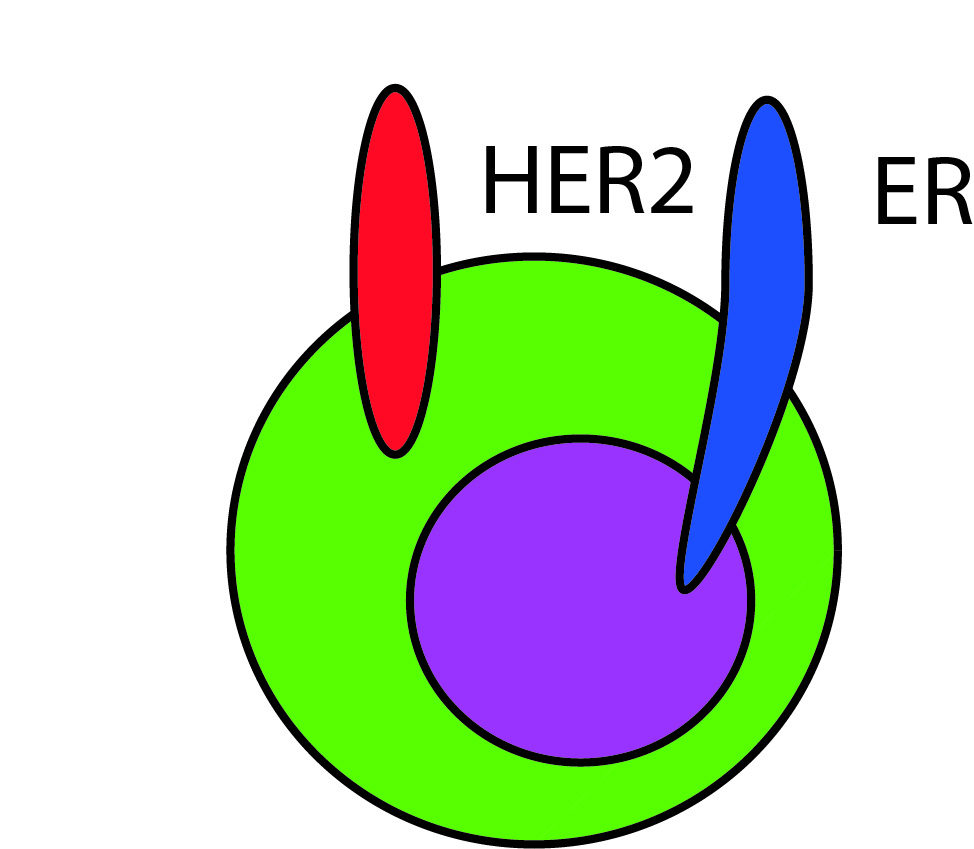 HER2 en Trastuzumab
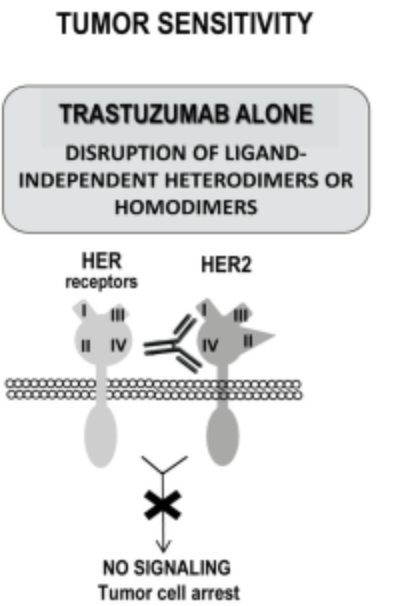 Romond et al. NEJM 2005
Personalized medicine
ER/HER2 behandeling  personalized medicine

The next level: genenprofielen
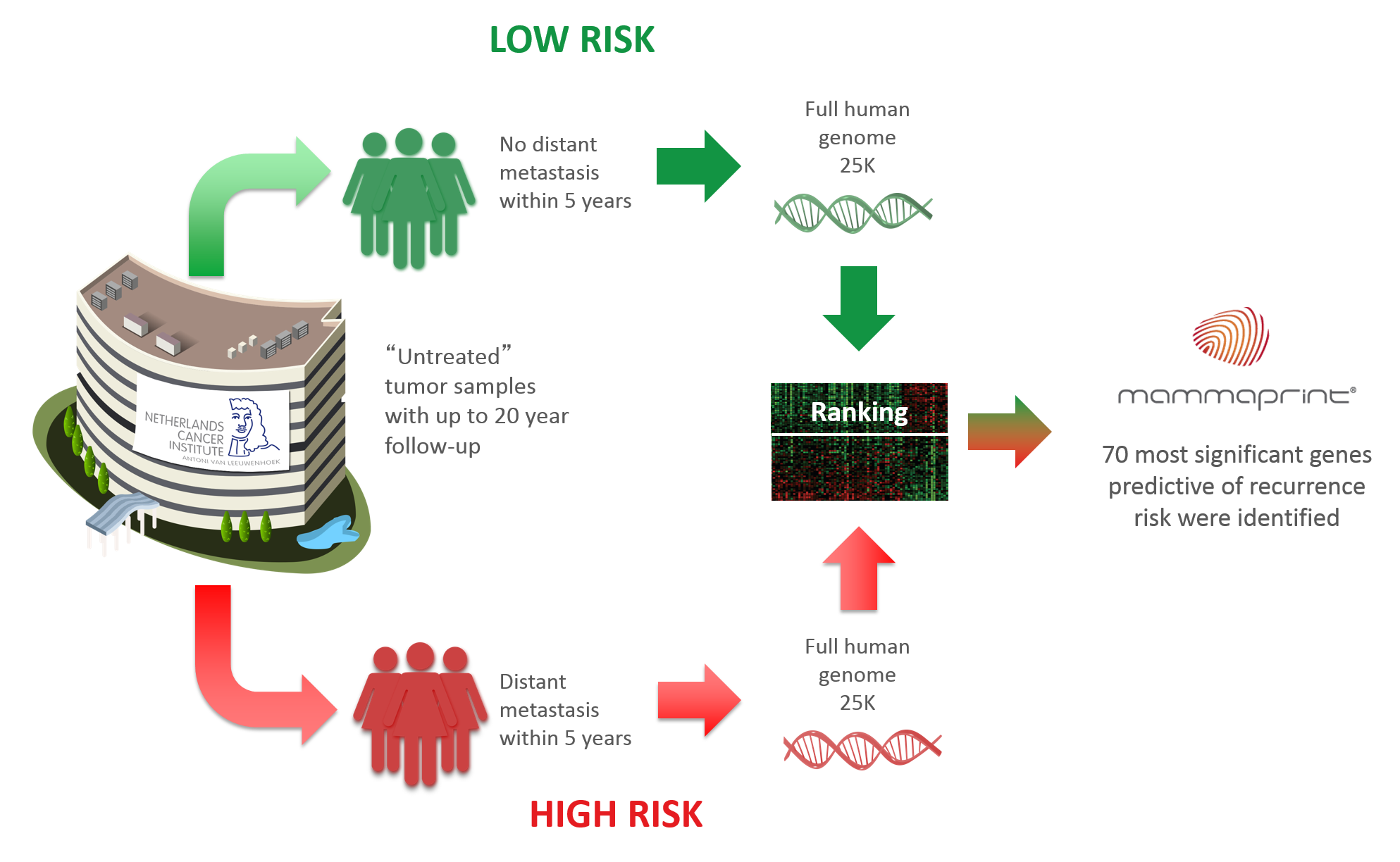 Gebruik van Mammaprint
Reductie in gebruik chemotherapie na operatie van ca. 46%
Cardoso et al. NEJM 2016
Gebruik van Mammaprint
Mammaprint geen overlevingsverbetering --> vermindering belasting/toxiciteit

Waarom uitgebreide nabehandeling?
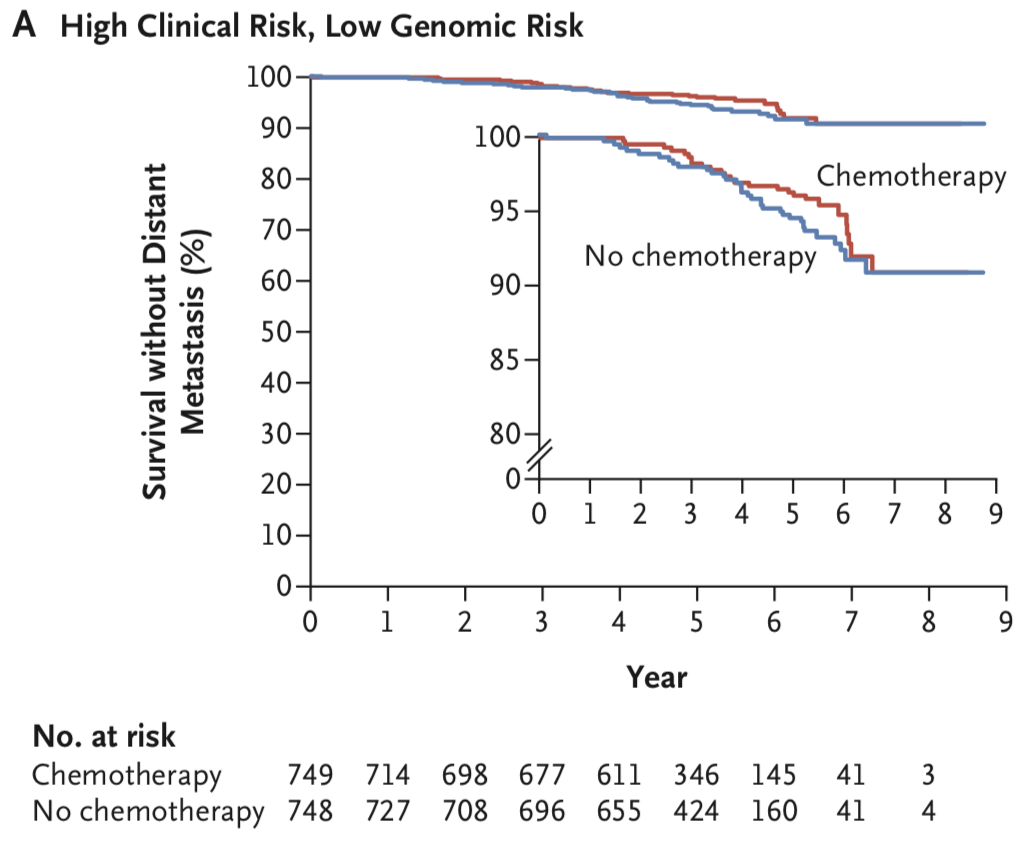 Uitzaaiing van kanker
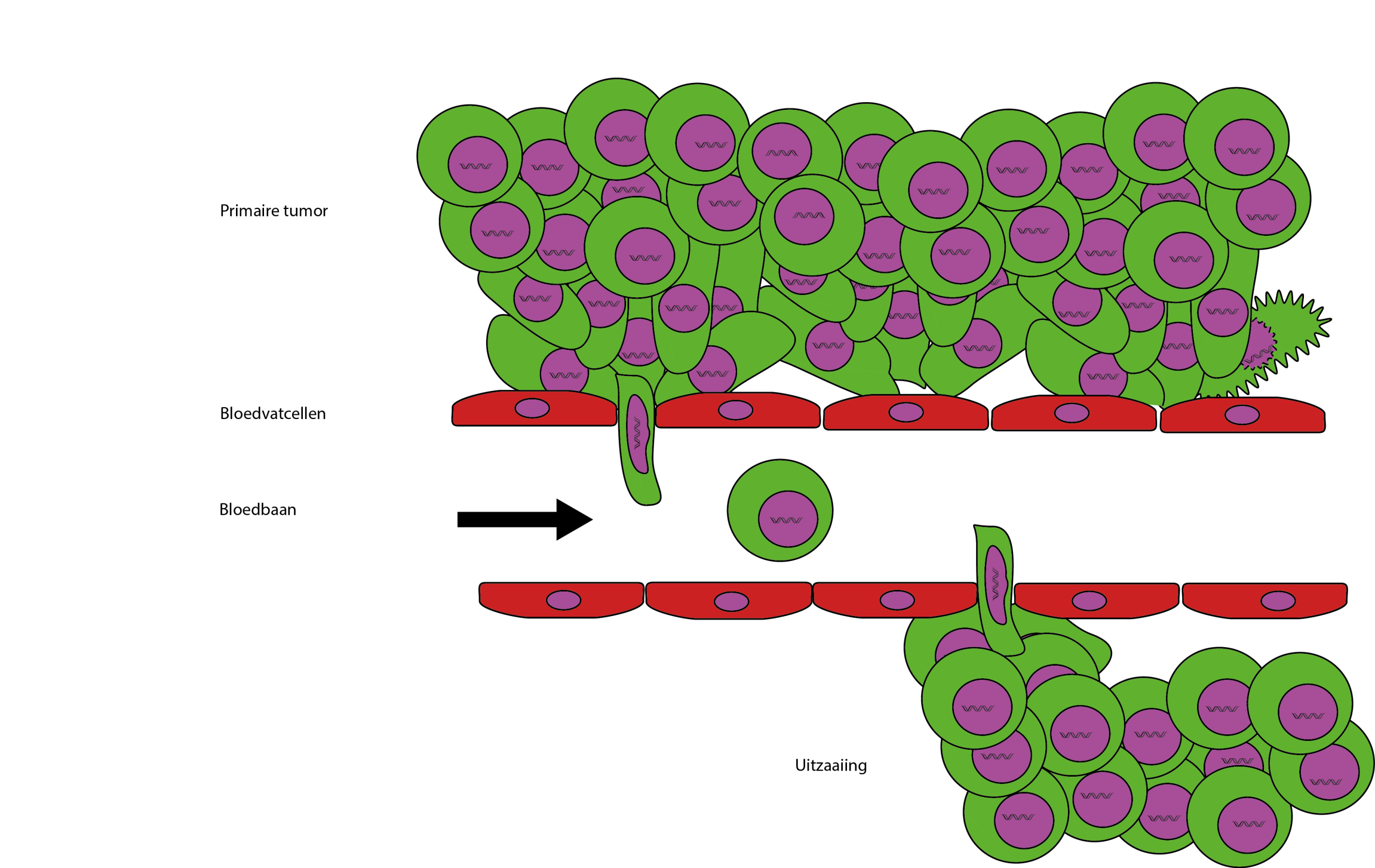 Patiënten overlijden aan uitzaaiingen, niet aan de primaire tumor

Behandeling van uitzaaiingen vaak op basis van eigenschappen primaire tumor
Hallmarks of cancer
Hanahan & Weinberg, Cell 2011
Hallmarks of cancer
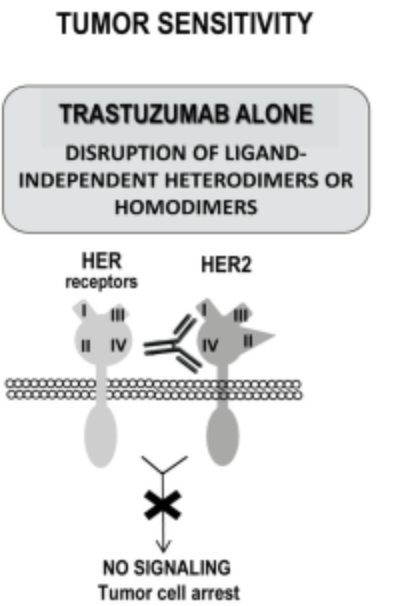 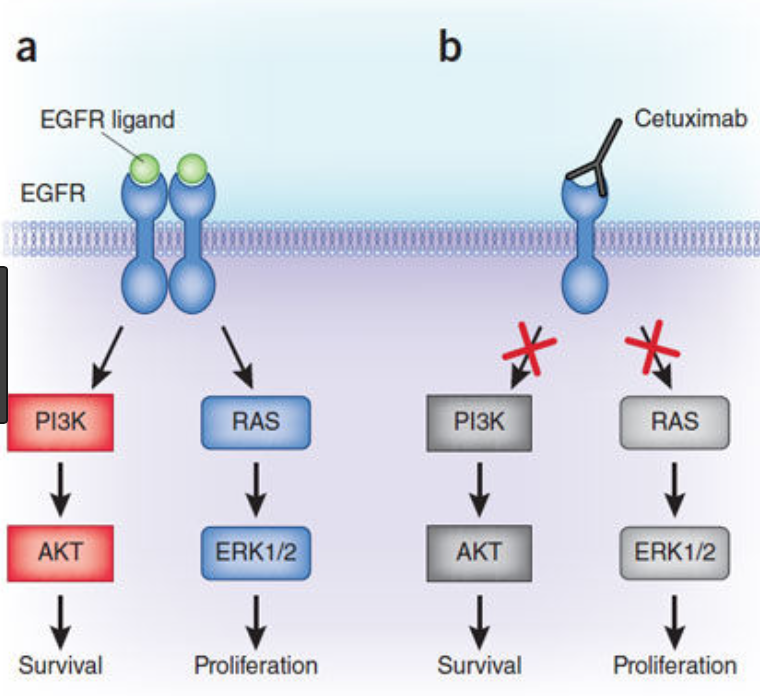 Hanahan & Weinberg, Cell 2011
Hallmarks of cancer
Hanahan & Weinberg, Cell 2011
BRAF V600E en Vemurafenib
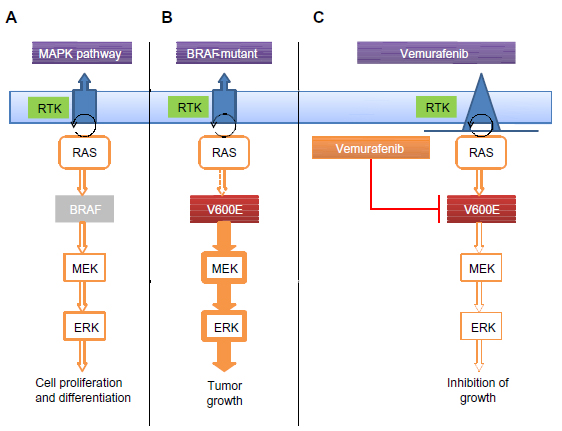 Swaika et al. Drug Des Devel Ther. 2014
Behandeling van uitgezaaid melanoom met Vemurafenib
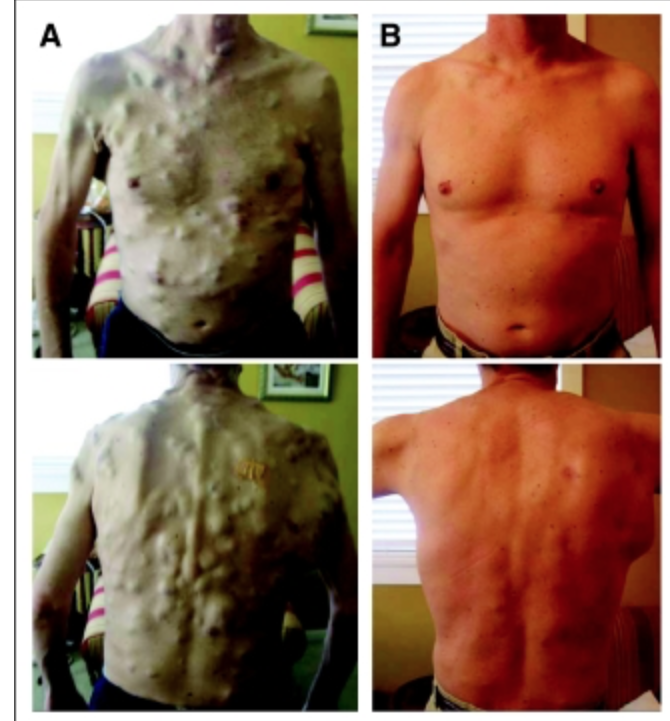 Start behandeling
18 weken
Behandeling van uitgezaaid melanoom met Vemurafenib (2)
Start behandeling
18 weken
24 weken
Melanoom BRAF V600E-positief
Chapman et al. NEJM 2011
Vemurafenib in BRAF V600E-positief dikke darm kanker:
eerste studies: nauwelijks tot geen effect
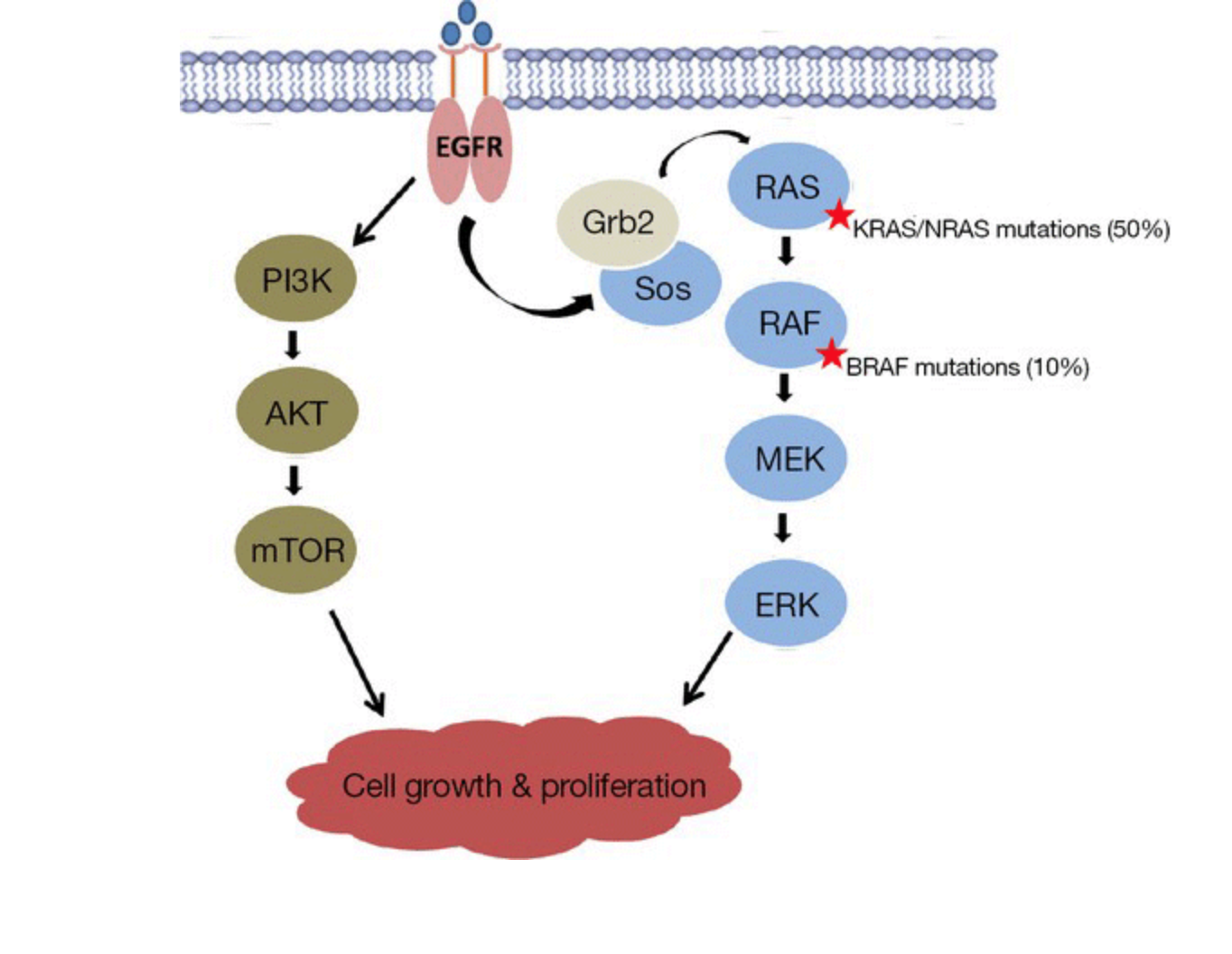 Hallmarks of cancer
Hanahan & Weinberg, Cell 2011
Immuuntherapie
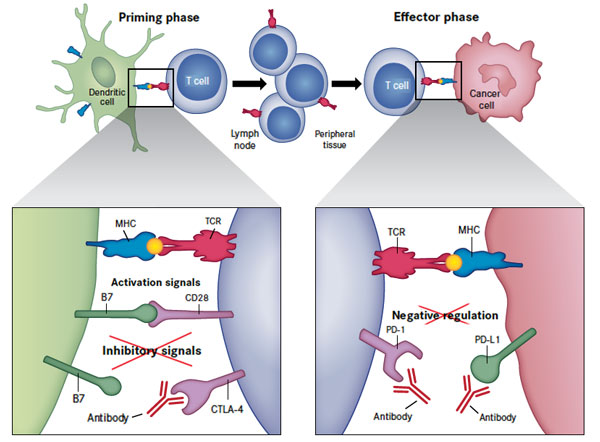 Ribas, NEJM 2012
Uitgezaaid melanoom, CTLA-4 blokker Ipilumimab
Robert et al. NEJM 2011
Uitgezaaid melanoom, CTLA4 + PD-L1 blokkade
Wolchok et al. NEJM 2017
Uitgezaaid melanoom, CTLA4 + PD-L1 blokkade
Wolchok et al. NEJM 2017
Openstaande vragen immuuntherapie
Effectiviteit in andere tumortypes

Hoe goed reagerende patiënten identificeren?
Tumor PD-L1 expressie correleert matig
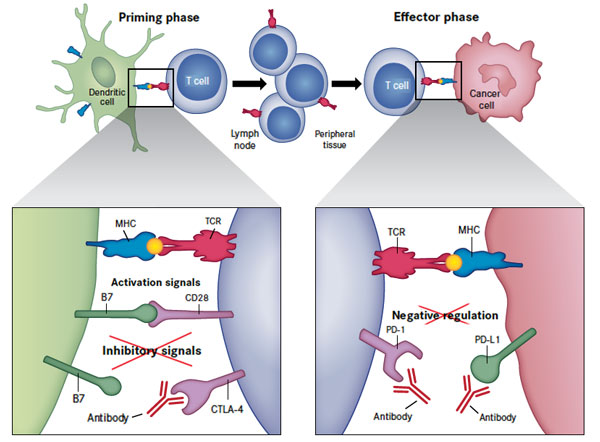 Tussenconclusie
Zeer veel (nieuwe) anti-kanker medicijnen beschikbaar

Zeer wisselende responsen, significant deel geen baat bij behandeling

Gebrek aan goede voorspellers voor respons op behandeling
Nieuwe inzichten in kanker
Human Genome Project: 15 jaar over hele genoom (kosten: 300 miljoen Dollar)

Next-generation sequencing
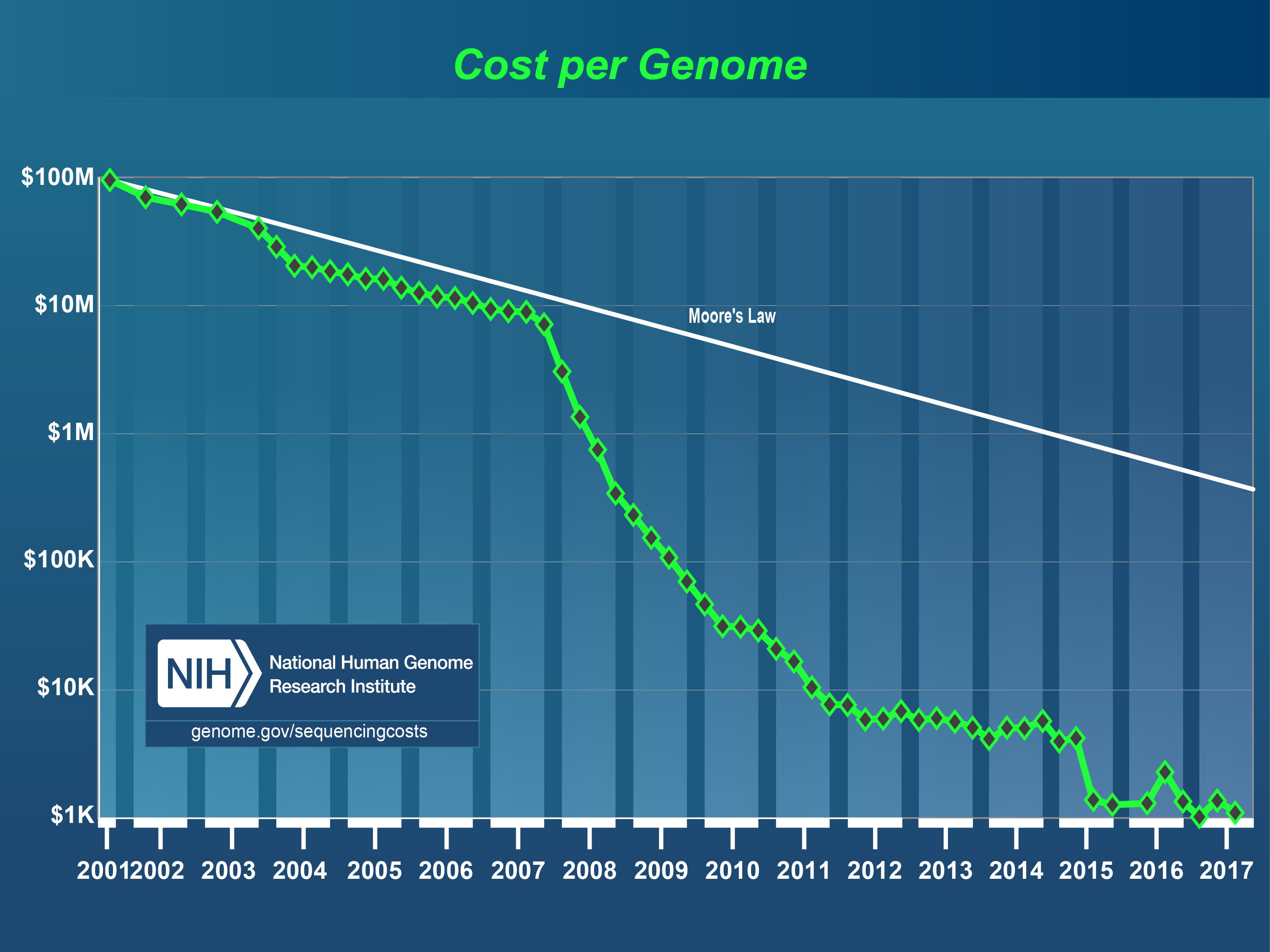 Heterogeniteit
Gerlinger et al. NEJM 2012
Plasticiteit
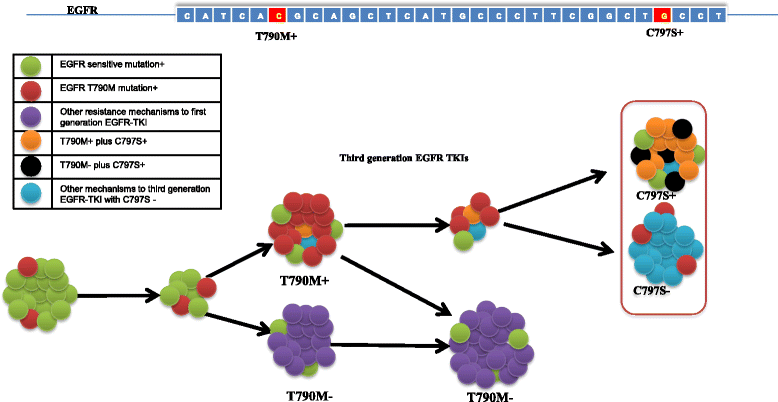 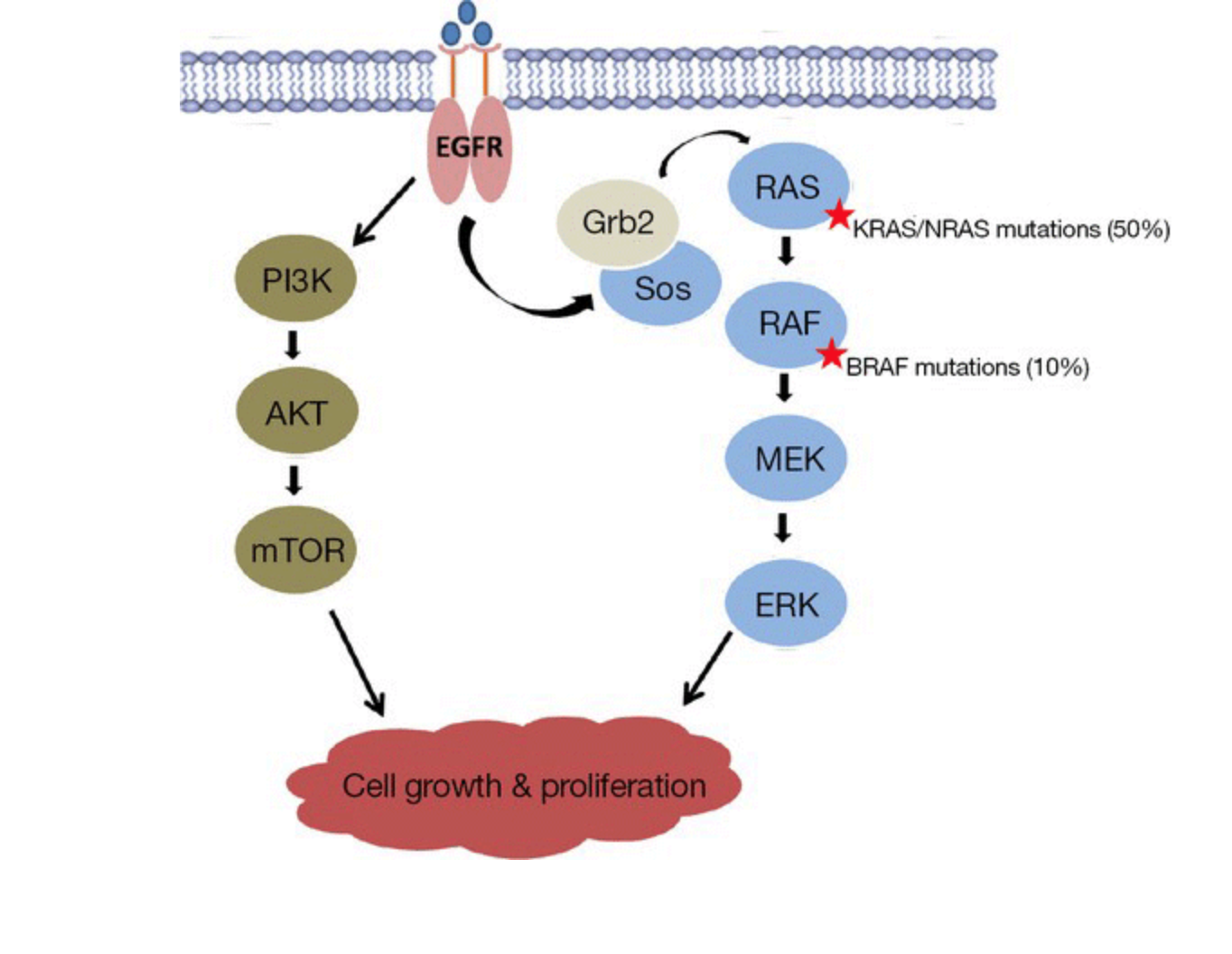 Wang et al. J Hemat Oncol 2016
Waarom is the war on cancer nog niet gewonnen?
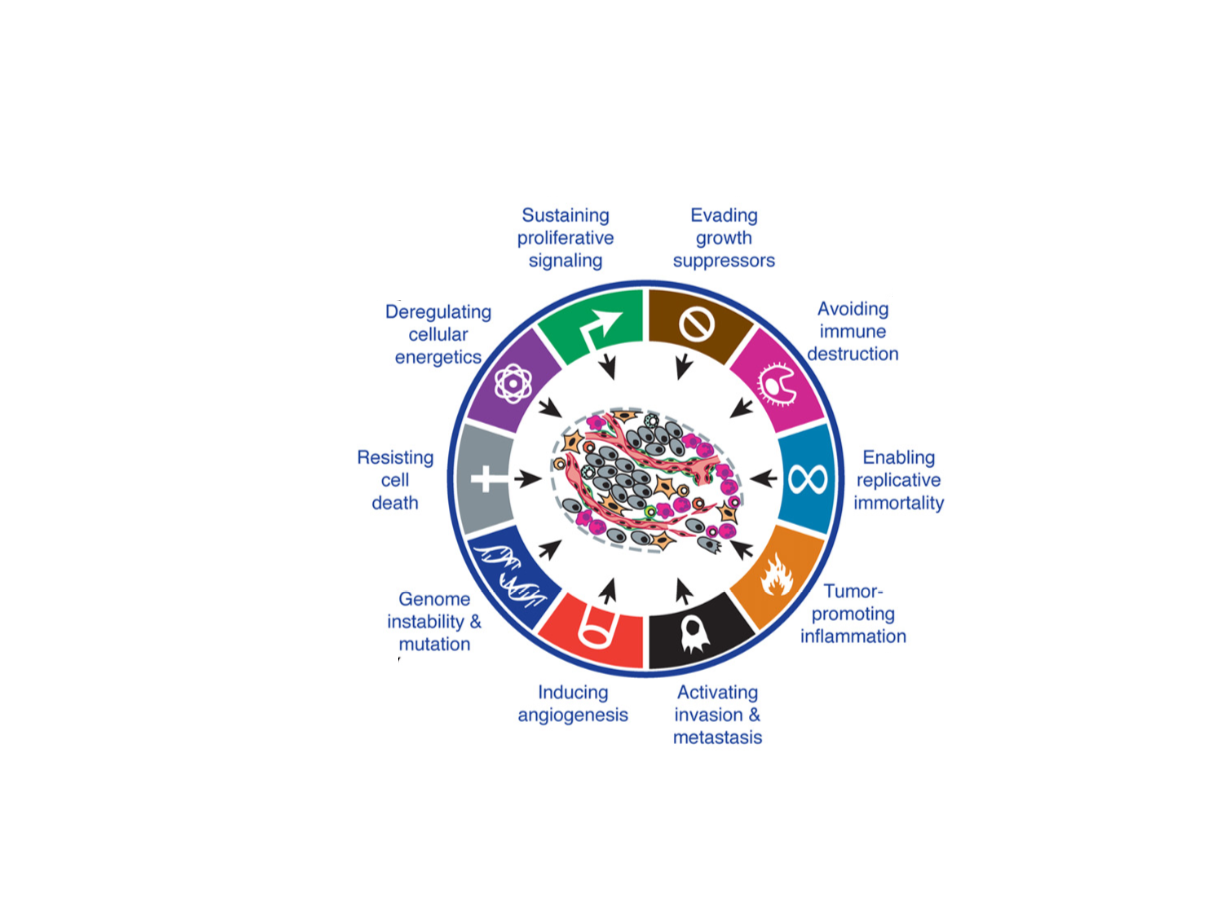 Tumorcellen zijn plastisch
Veranderen in de tijd
Veranderen tijdens anti-kanker therapie

Tumoren zijn heterogeen
Niet één “magic bullet”

3)    Spectrum van multifactoriële oorzaken    
       waarbij neiging tot tunnelvisie
Verbeteringen in inzicht kanker
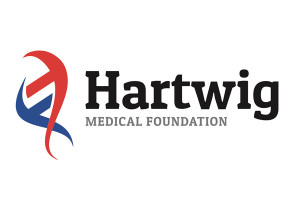 Biopsies nemen van uitzaaiingen

CPCT als nationaal initiatief

NGS van uitzaaiingen
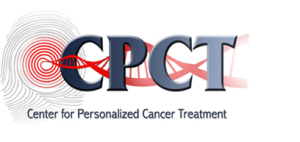 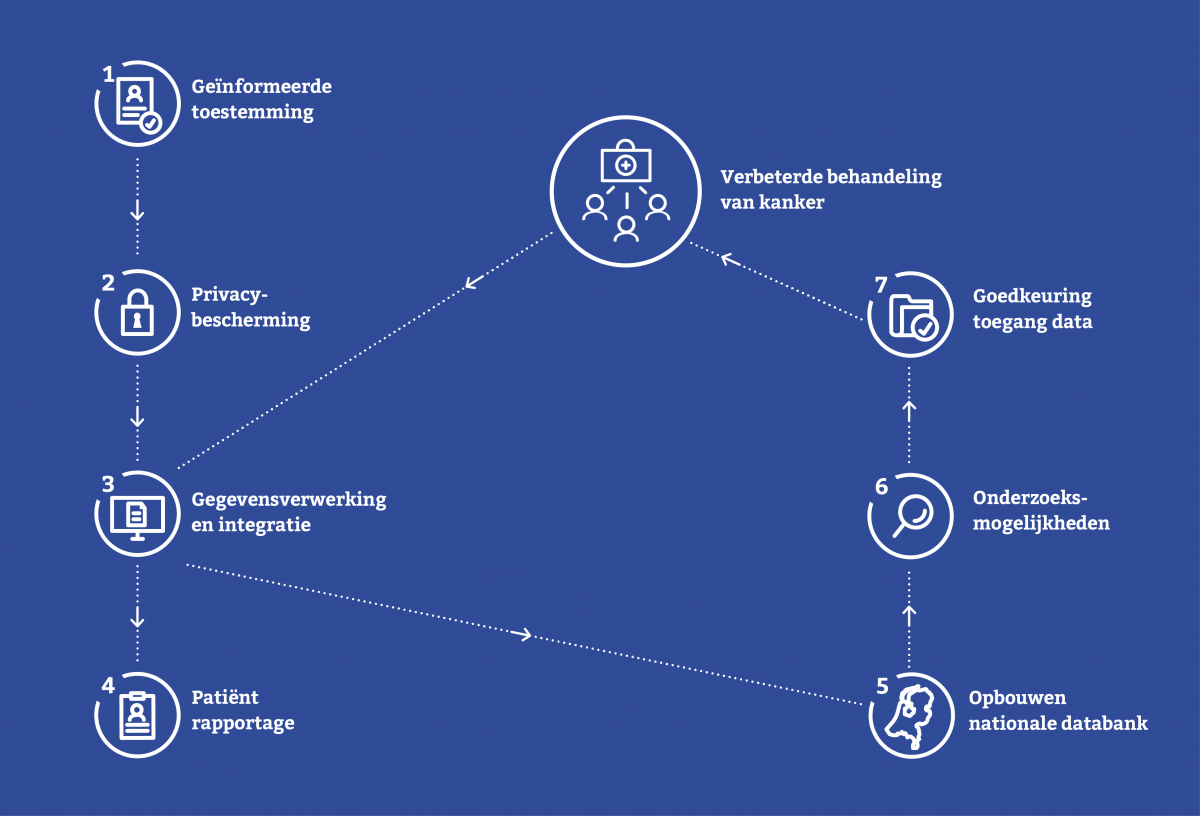 Verbeteringen in inzicht kanker
Biopsies nemen van uitzaaiingen
Kan pijnlijke procedure zijn
Soms complicaties 
Niet altijd mogelijk (b.v. moeilijke plek)
Heterogeniteit tussen metastasen gemist
Meermaals tijdens behandeling niet patiëntvriendelijk
Het concept van “liquid biopsies”
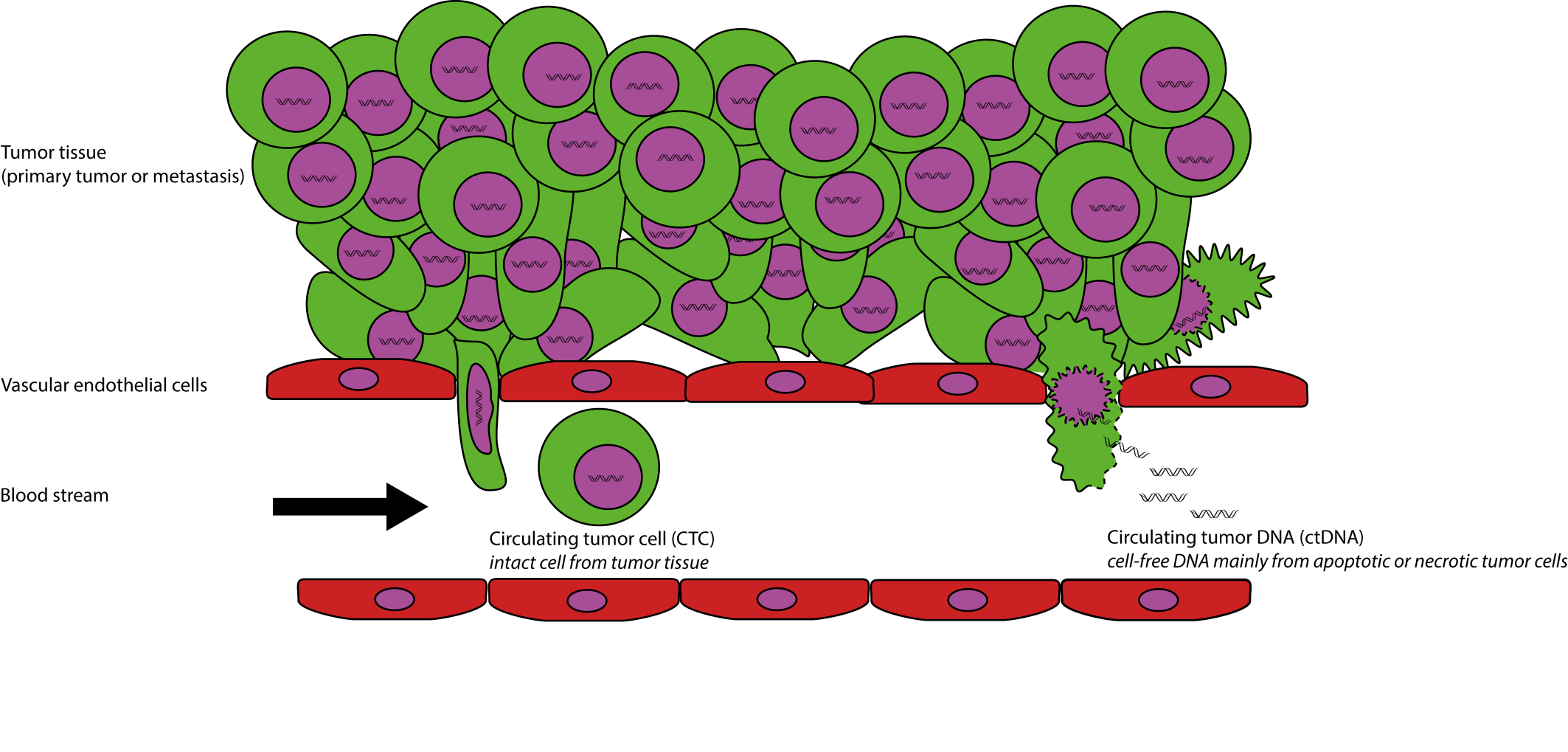 Uitdagingen van liquid biopsies
Zeer zeldzaam, “speld in een hooiberg”
Miljarden bloedcellen in een buisje bloed
Aantal circulerende tumorcellen: gemiddeld 5 per buisje bloed in patiënten met uitzaaiingen
Aantal tumor DNA fragmenten: vaak <1% van het totale DNA

Analyse complex
Verrijking mogelijk
Vaak te maken met combinatie normaal en tumor
CTCs versus ctDNA
CTC’s tellen
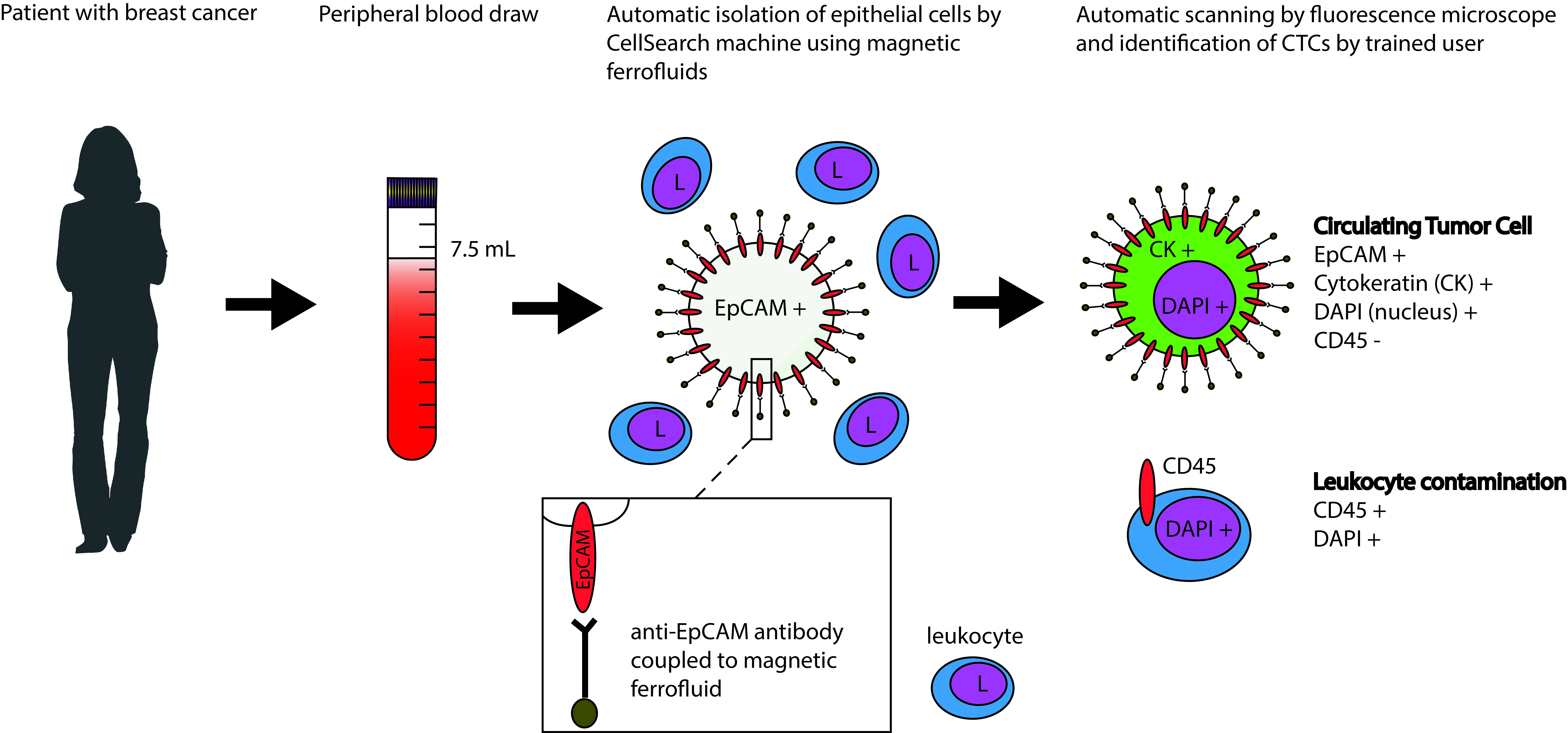 Beije et al., Cancer Treatment Rev 2015
Prognostische waarde CTC’s in uitgezaaide borstkanker
Uitgezaaide borstkanker, startend aan nieuwe lijn behandeling (n=1944)
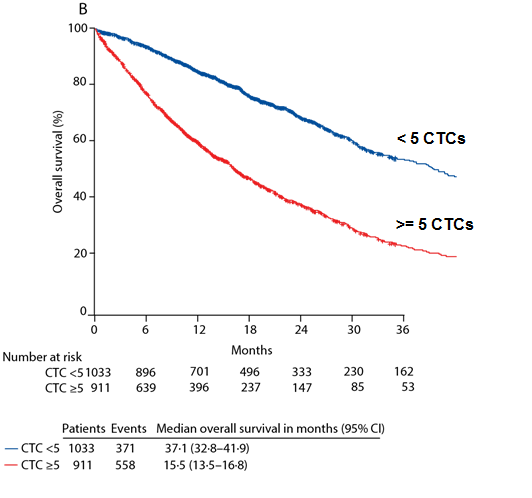 Bidard et al. Lancet Oncology 2014
Prognostische waarde CTC veranderingen
CTC getal voor en na 3-5 weken behandeling
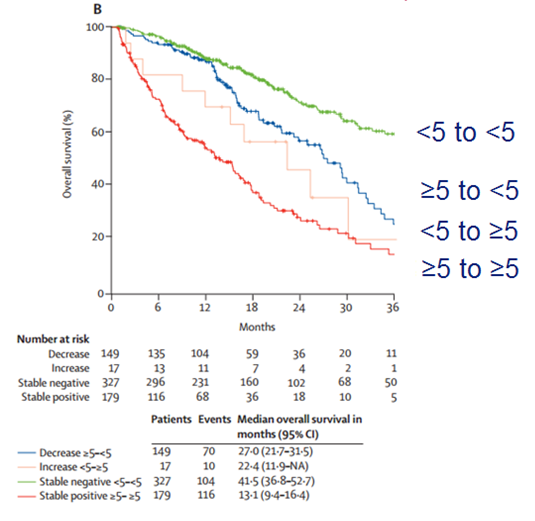 Bidard et al. Lancet Oncology 2014
CTC tellingen
Prognosebepaling van een individuele patiënt 

Snellere inschatting of een bepaalde therapie wel of niet werkt
Karakterisatie van CTCs
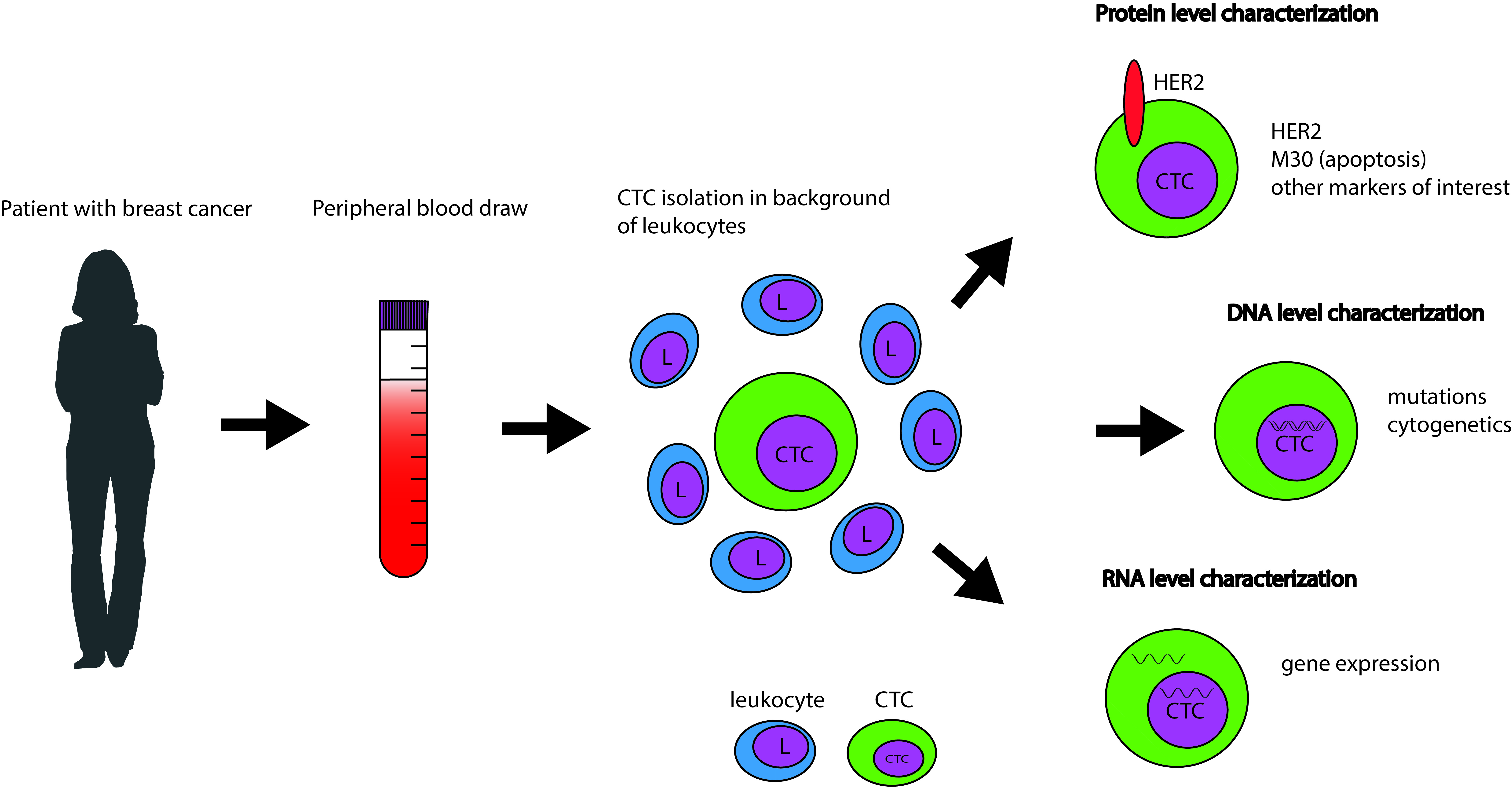 Beije et al., Cancer Treatment Rev 2015
HER2 status CTC’s versus primaire tumor
HER2-negatieve uitgezaaide borstkanker
HER2-positieve CTC’s?

Patiënten met ≥1 CTC’s
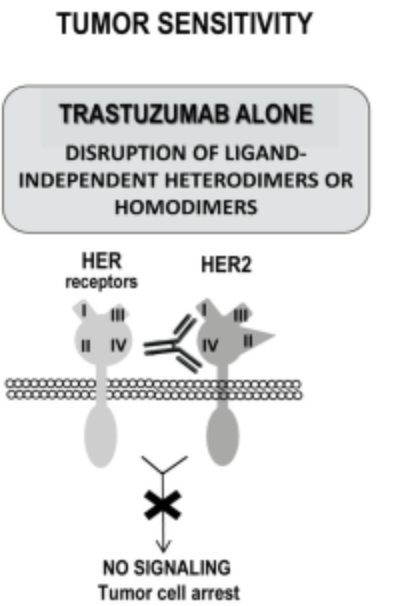 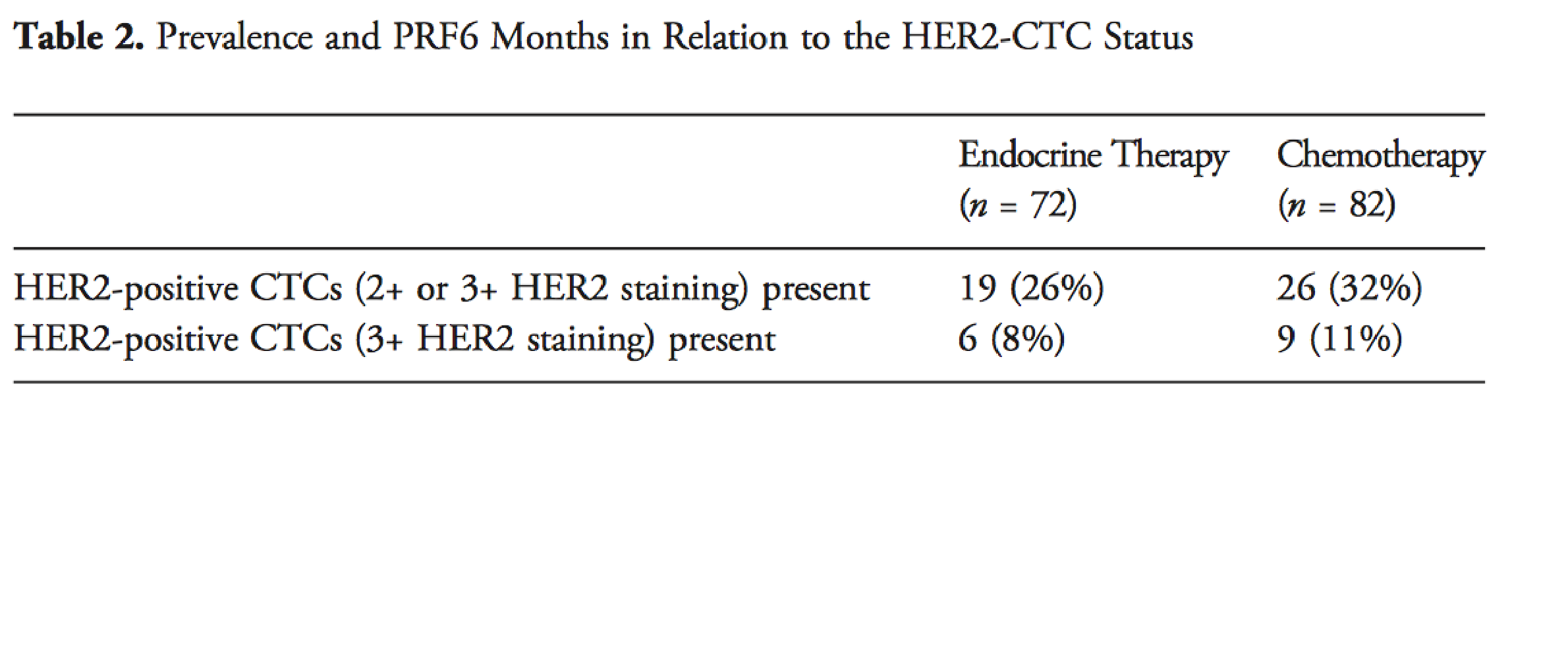 Beije et al., Neoplasia 2016
Karakterisatie van CTC’s
RNA niveau
Genenprofielen bij voorspellen voor gevoeligheid op (chemotherapie)
Resistente splice varianten die kunnen voorspellen of iemand wel of niet reageert op hormonale therapie voor prostaatkanker
DNA karakterisatie
Beije, Thesis 2017
Technologieën
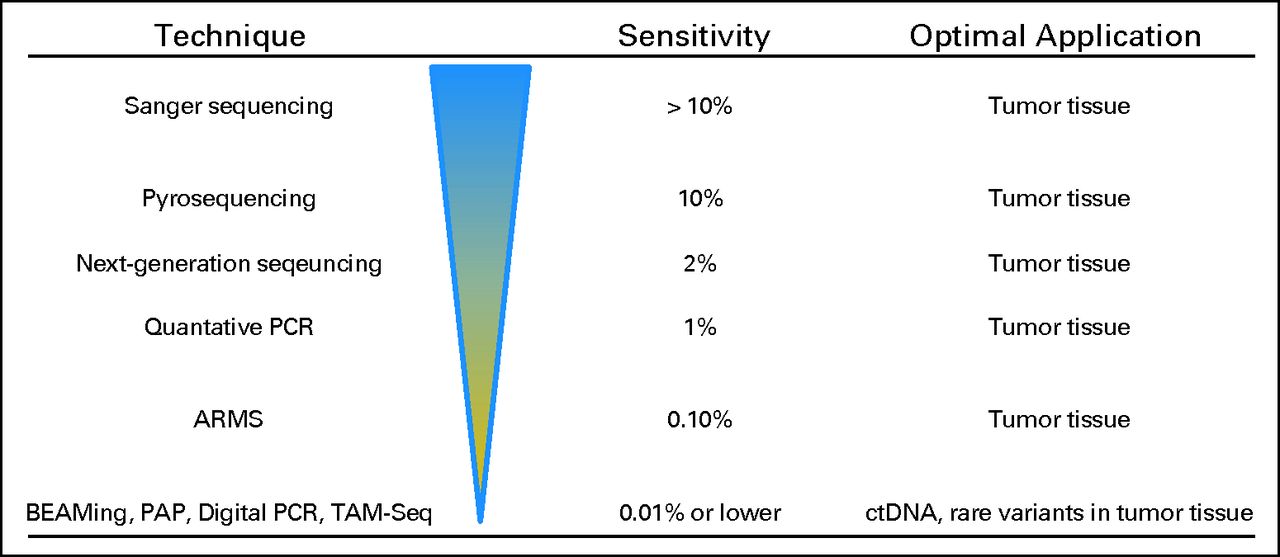 Diaz Jr et al., J Clin Oncol 2014
Karakterisatie van CTC’s en cfDNA
Resistente mutaties/varianten detecteren en daar behandeling op aanpassen 
ESR1 mutaties
ESR1 mutaties
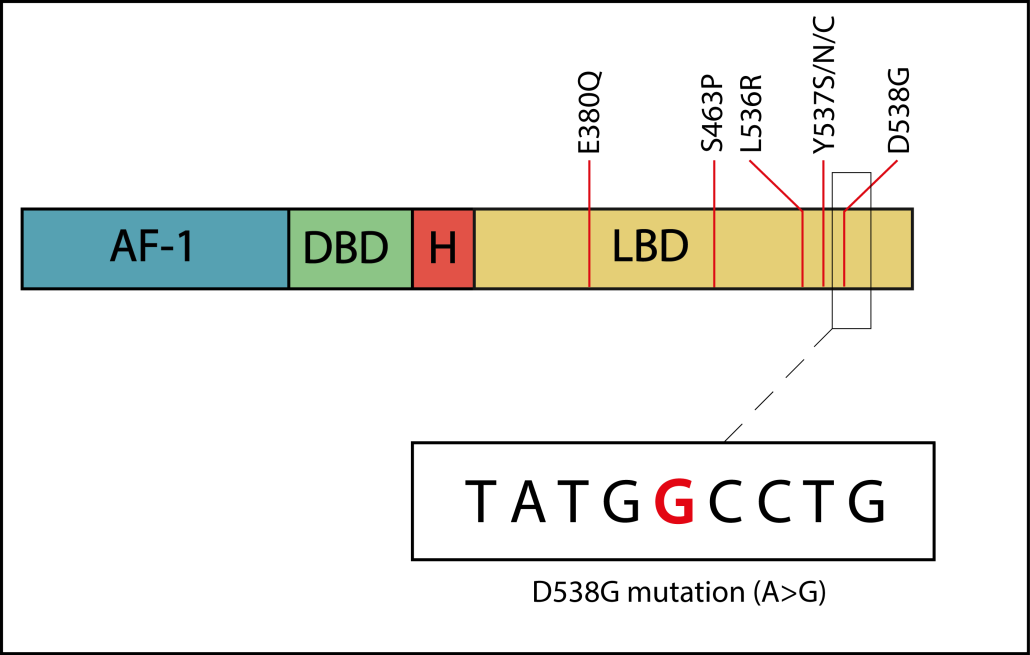 Mutaties in ligand-binding domain van ER, receptor actief in afwezigheid van oestrogeen

Erg zeldzaam in primaire tumoren (0/390 casus in grootste internationale database)
Beije et al. Cancer Treat Rev. 2017
ESR1 mutaties in uitgezaaide borstkanker
Resistentie op bepaalde soorten hormonale therapie
Slechtere overleving ongeacht de behandelingen daarna
Beije et al. Mol Oncol 2017
Karakterisatie van CTC’s en cfDNA
Resistente mutaties/varianten detecteren en daar behandeling op aanpassen 
ESR1 mutaties
AR splice varianten

Mutaties voor targeting detecteren
EGFR T790M  osimertinib

Detectie van terugkeer ziekte
Detectie van celvrij DNA na chirurgie voor mammaca
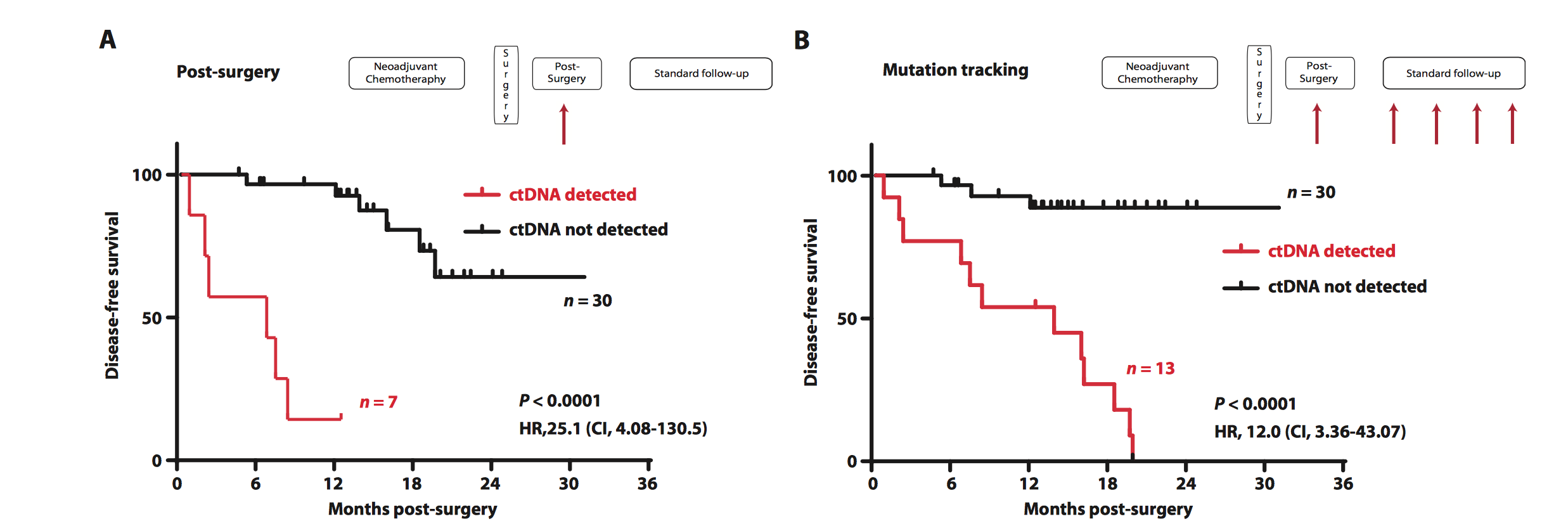 Garcia-Murillas et al. Sci Transl Med. 2015
Karakterisatie van CTC’s en cfDNA
4. Gebruiken om drug holidays/rechallenges te introduceren
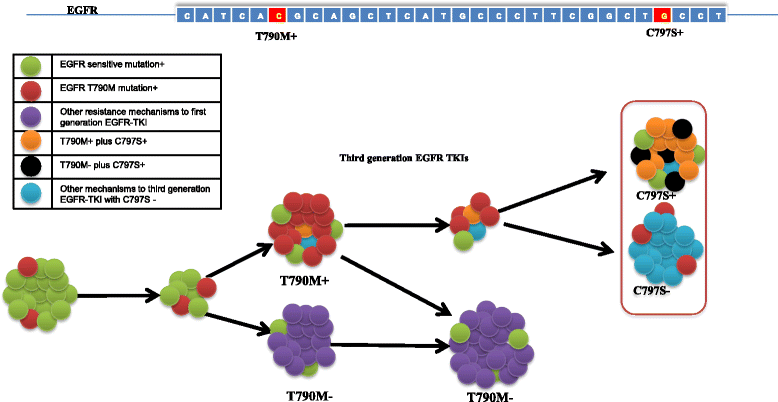 Karakterisatie van CTC’s en cfDNA
Resistente mutaties/varianten detecteren en daar behandeling op aanpassen 
ESR1 mutaties
AR splice varianten

Mutaties voor targeting detecteren
EGFR T790M  osimertinib

Detectie van terugkeer ziekte

Gebruiken om drug holidays/rechallenges te introduceren

Het hele genoom in kaart brengen
Karakterisatie van het gehele genoom in cfDNA
Stover et al. J Clin Oncol 2018
Personalized Medicine blijft zich ontwikkelen
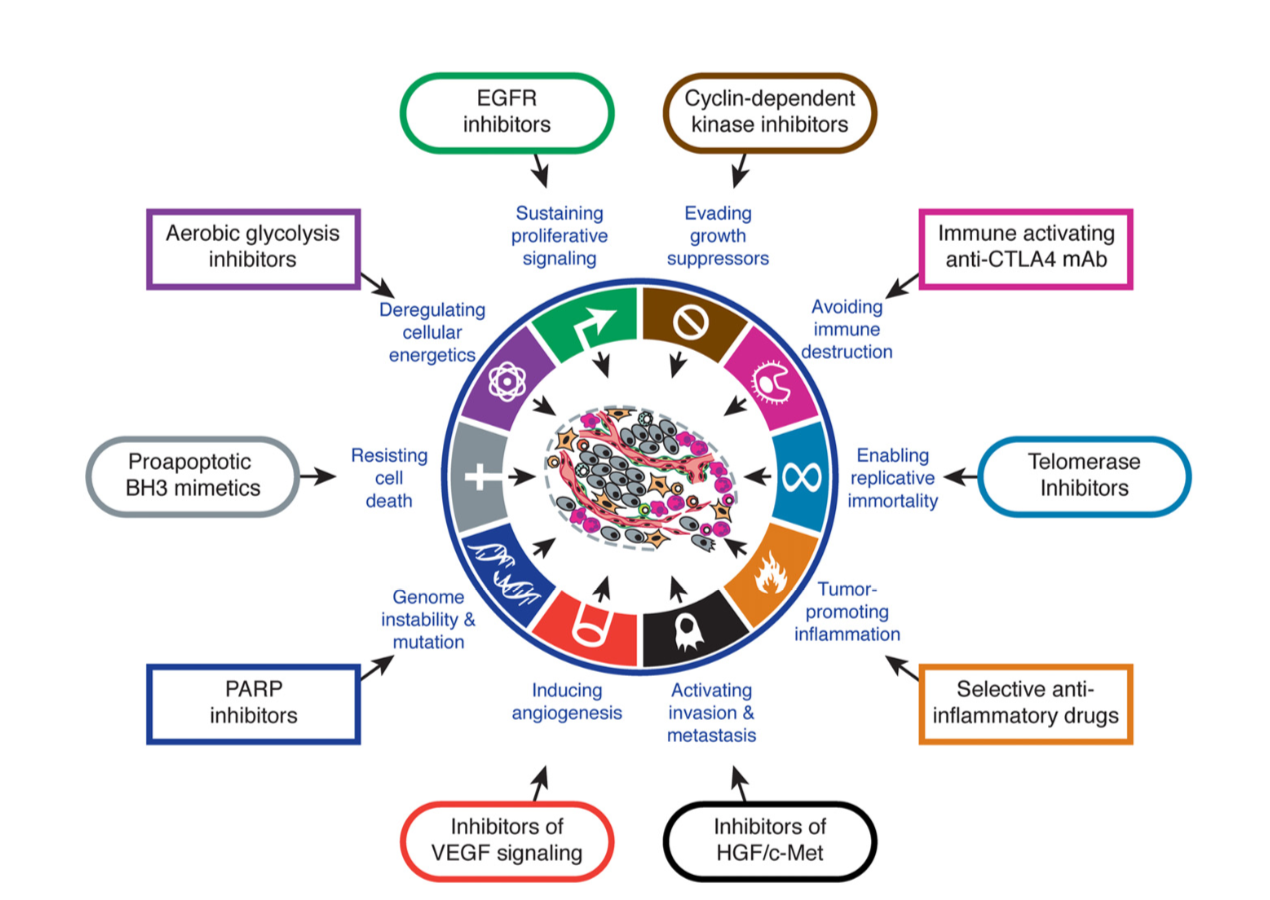 Buiten de tumor: farmacokinetiek!
Schaduwkant van nieuwe ontwikkelingen
2015: + 300 miljoen (= + 159% t.o.v. 2011)
Grootste bijdrager aan kostenstijging: immuuntherapie
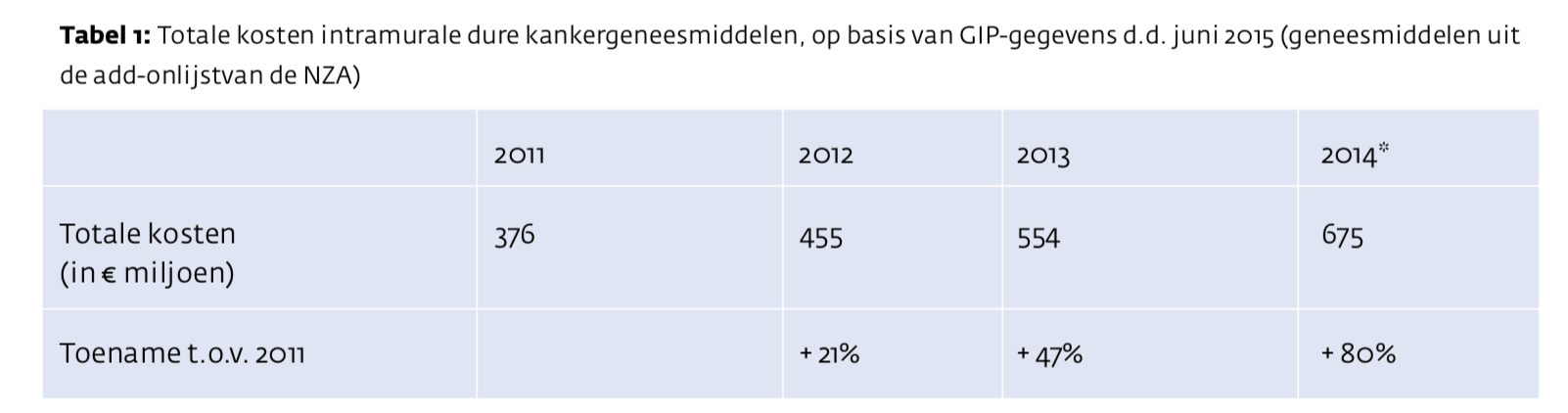 KWF rapport dure geneesmiddelen 2015
Conclusie
Tumorprogressie is multifactorieel

Heterogeniteit en plasticiteit maken de behandeling van kanker lastig

“Personalized medicine” nog steeds erg terug te voeren op 1 target, 1 therapie

Immuuntherapie veelbelovend
Robuuste data in uitgezaaid melanoom en longkanker, echter ook belangrijk deel geen respons
Onderzoek in niet-uitgezaaide kanker bezig

Veel nieuwe behandelingen van kanker
Explosie van kosten
Te weinig goede biomarkers voor succes
Belangrijke rol voor liquid biopsies  hoe zetten we ze in?
Hoe ziet de toekomst eruit?
Immuuntherapie zal een belangrijke rol spelen
Belangrijke rol voor voorspellende biomarkers die inzicht geven in heterogeniteit en plasticiteit

We moeten stap voor stap

“Playing chess with cancer” 

Kanker in 2030?
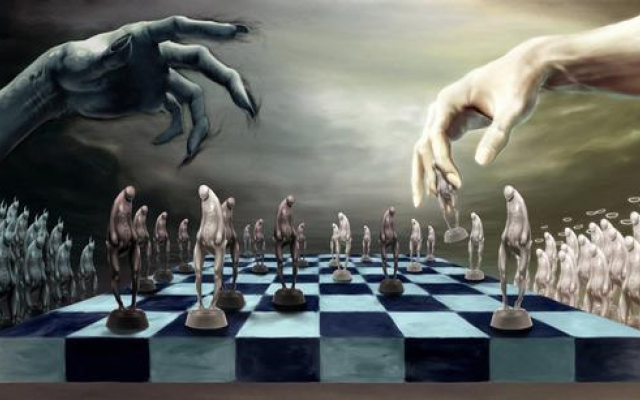